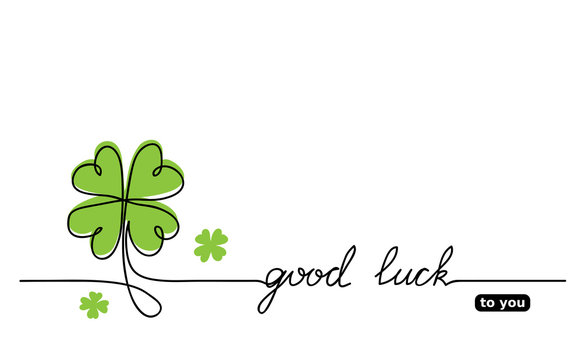 The Chelsfield Preschool and Nursery Newsletter July 2023
July themes and Celebrations
Fairy Tales – We will be talking about our favourite tales and characters. The latter part of July will be ‘moving on’. Please continuously talk to your child about the changes coming. 

Dates for your Diary
13th July – Cake Sale 
13th July – 6:30pm Defibrillator demonstration 
20th July – Party Day
21st July – Graduation ceremony (Raffle draw)
21st July – Preschool End of Term
18th August – Nursery’s Last day of term

New term begins 4th September 2023.

If you require to book your child to attend extra days during the holidays, please email with dates and hours to enable us to confirm.  

We will be holding a cake sale on Thursday 13th July to raise money for the British Heart Foundation. Cakes will be available to purchase at collection time 12:15. If your child is here for a longer day, please send them in with some money in a purse. They will be able to buy a cake during the day.
Raffle tickets will be on sale shortly and the draw will be the last day of term. Proceeds also going to the British Heart Foundation. You will be emailed a flyer with prizes being raffled.  

Some of our local shops have been very generous in providing prizes. We take this opportunity to thank them for their support. 

Lastly the end of term is fast approaching. We will miss all our children going off to reception class, we wish them luck as they move on.

Sadly, we will also be losing Emily, she will be moving on in August. Emily has been with us for many years and is a big part of our nursery family, she will be greatly missed. 

Claire has now joined the Nursery, and I’m sure your paths will cross in the foreseeable future. 

Gentle Reminder
Please can all children return the library books they have at home.
Phone: 01689 853183
Email: chelsfieldbrom@yahoo.co.uk
The Chelsfield Preschool and Nursery Newsletter July 2023
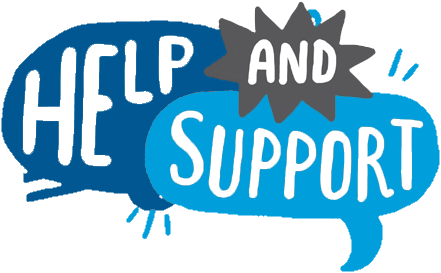 Local Family Centres

Blenheim Children and Family Centre
Email –BLENHEIMCFC@BROMLEY.GOV.UK
Phone – 01689 831193

Cotmandene Family Centre
Email – COTMANDENECFC@BROMLEY.GOV.UK
Phone – 0208 300 2548

Children and Family Centres offer a range of services to meet the needs of children under five and support their families.
The Bromley Children Project and partners continue to ensure that support, activities and services are made available to the local community.

Social media: for up-to-date information, announcements and much more please visit our social media pages.
Facebook The Bromley Children Project - Facebook
Instagram The Bromley Children Project – Instagram 
Youtube  The Bromley Children Project - Creative Kids
Mental Health Support

NHS - 111

Samaritans - 116 123

Mind - www.mind.org.uk

Self-Help Ideas
Maintain a Healthy diet
Exercise regularly
Connect with others
Set goals and challenges
Take up a Hobby
Volunteer in the Community
Avoid unhealthy habits
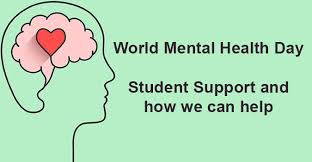